都道府県庁所在地教	科	：社会学	年	：小学４年生
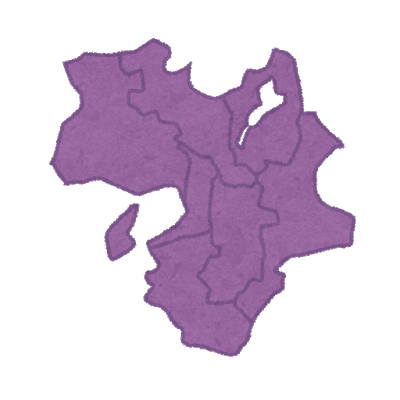 近畿地方編
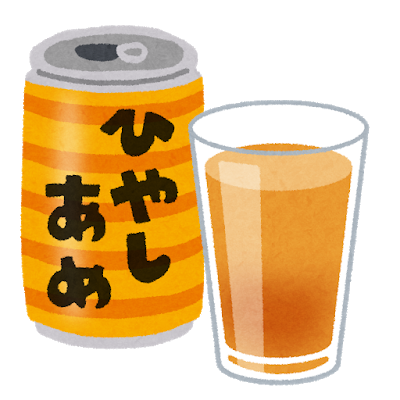 各府県の絵や名前を見て
府庁・県庁がある都市名を答えましょう。

所在地の都市は各府県が条例で定めたものによる。
府庁・県庁所在地を答えましょう。
ふちょう・けんちょうしょざいちをこたえましょう。
三重県（みえけん）
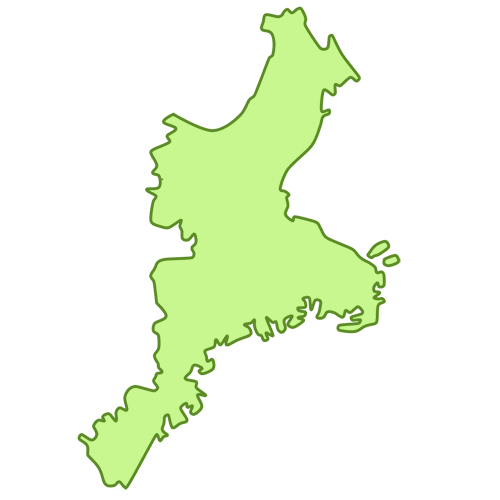 津市（つし）
滋賀県（しがけん）
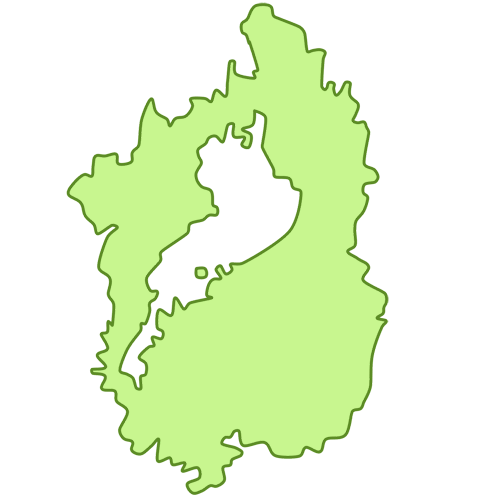 大津市（おおつし）
京都府（きょうとふ）
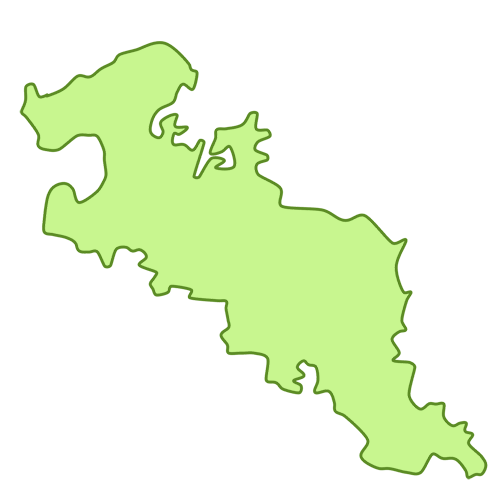 京都市（きょうとし）
大阪府（おおさかふ）
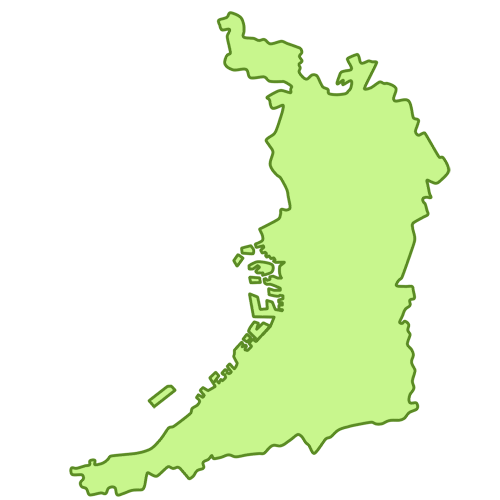 大阪市（おおさかし）
兵庫県（ひょうごけん）
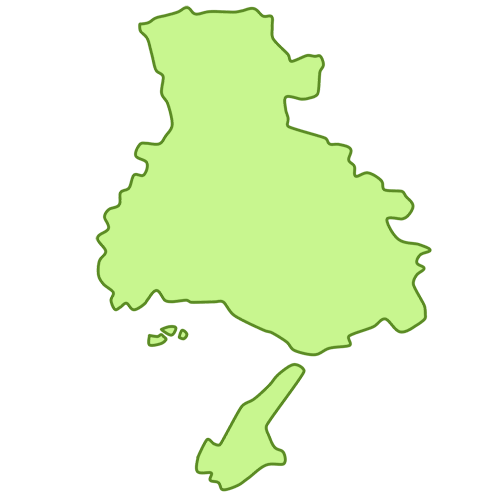 神戸市（こうべし）
奈良県（ならけん）
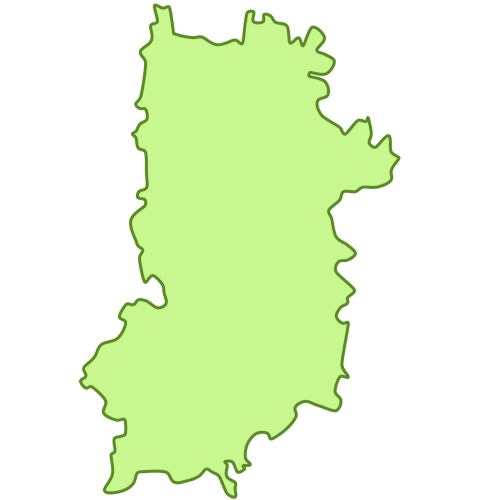 奈良市（ならし）
和歌山県（わかやまけん）
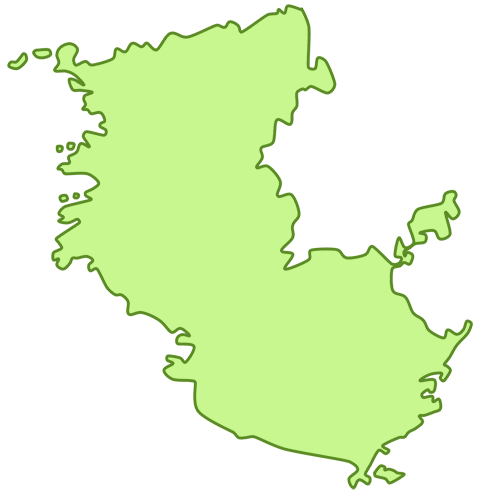 和歌山市（わかやまし）